185 JennLake Drive
Starkville, MS 39759
Office: 662-324-1001
Mobile: 404-796-4152
jennlake662@gmail.com
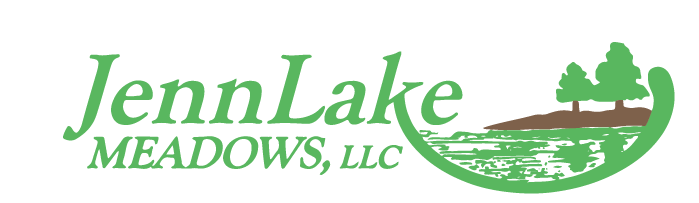 Date Listed: xx/xx/xxxx
Used Home for Sale
JennLake Meadows must approve applications BEFORE you purchase a home. If you are interested in making an offer on a home, make sure you are approved to live at JLM. If you plan to remove the home from the property, notify the office for coordination.
Pre-sale inspection results are provided to sellers and published to the Interested Buyers list. Any items not completed prior to home closing will be transferred to the buyer at time of signing Lease Agreement.
All home closings must be done in the JennLake office. JennLake Meadows does not allow any rental properties and we do not allow Homeowner Financing. We allow up to two residents and two vehicles regardless of number of bedrooms. The primary resident must be an immediate family member of the owner. Residents may have one approved roommate.
The office has a JD Power MH Connect subscription and will provide the estimated value report for any home upon request at no charge (new or used). Please read the Age of Home policy which is available in the website Documents section.